#8Вопросы, которые научат вас добиваться большего эффекта во всех ваших делахQuestions to make you more effective in all you do
Автор Дейв Бетти
By Dave Batty
03-2020
T501.08
1
Бесплатный экземпляр этой книги на английском языке (в электронном варианте) можно заказать на сайте 

Free copy at 

Leadingwithquestions.com
03-2020
T501.08
2
Какие 4 вопроса могут значительно повысить вашу эффективность в качестве лидера? What 4 questions have the potential to greatly increase your leadership effectiveness?
03-2020
T501.08
3
1.	О чем вы думаете? What do you think?
2.	О чем еще? What else?
3.	О чем еще? What else?
4.	О чем еще? What else?
03-2020
T501.08
4
5.

Расскажите, пожалуйста, поподробнее?

Can you please tell me more?
03-2020
T501.08
5
Что мы можем узнать у Иисуса Христа о том, как задавать вопросы? 
What can we learn from Jesus about asking questions?

173 вопроса, заданные Иисусом, записаны в Евангелии
173 questions recorded in Gospels
03-2020
T501.08
6
Марка 10:51
Mark 10:51

Иисус слепому человеку
Jesus to the blind manЧего ты хочешь от меня?
What do you want me to do for you?
03-2020
T501.08
7
Преподавая в центре Тин Челлендж:When teaching at TC:
1.	«Образ моих мыслей» — что это значит? “The way you think”—what does that mean?
2. Как воспользоваться своим настроем? How do you use your attitudes?
3. Как относиться к тому, что кто-то поправляет (или критикует) меня? What should be my attitude when someone is correcting (or criticizing) me?
03-2020
T501.08
8
Какой свой излюбленный вопрос вы задаете человеку, с которым общаетесь впервые?What is your favorite question to ask someone you are connecting with the first time?  

Расскажите, пожалуйста, о себе?
Могли бы вы рассказать мне свою историю?
Would you please tell me your story?
03-2020
T501.08
9
3 вопроса в беседе с другом, чтобы выйти за пределы тем о погоде и спорте3 questions with a friend to move beyond weather & sports
Какие у тебя планы?What is on your schedule?
О ком ты думаешь?Who is on your heart?
Как мне помолиться за тебя? How can I pray for you?
03-2020
T501.08
10
Чем Бог удивлял тебя в последнее время? How has God surprised you lately?
03-2020
T501.08
11
Какое наиболее значимое событие произошло с тобой с нашей последней встречи?
What’s the most meaningful thing that has happened to you since we last met?
03-2020
T501.08
12
Что ты делаешь, когда чувствуешь удовольствие от Бога?What are you doing when you feel God’s pleasure?

(По мотивам фильма «Огненные колесницы» (Chariots of Fire) Эрика Лидделла)
(Inspired by Erik Liddell Chariots of Fire)
03-2020
T501.08
13
4вопроса для наставничества 4 questions for coaching

1.	Что получается? What is going well?
2.	Что не получается?What is not going well?
3.	В чем заминка? Where are you stuck?
4.	Что следует изменить? What needs to change?
03-2020
T501.08
14
Один вопрос, который использует Крис Ходжес, пастор церкви в Хайленде в Бирмингеме, шт. Алабама, чтобы преумножить свою церковьOne question that Chris Hodges, pastor of the Church of the Highlands in Birmingham, Alabama, uses to grow his church

Что вы делаете, чтобы воспитывать лидеров? What are you doing to develop leaders?
03-2020
T501.08
15
Как помочь своему персоналу стать более эффективными?How can you help your staff be more effective?
Что я могу сделать, чтобы помочь тебе стать более эффективным?What can I do to help you be more effective?
Что я могу сделать, чтобы облегчить тебе жизнь?What can I do to make your life easier?
03-2020
T501.08
16
Спросите ваших сотрудников: Ask your staff:
Что тебе нравится в этом служении больше всего? What do you like best about this ministry?
Что тебе нравится меньше всего? What do you like least?
Что бы ты изменил, если бы мог?What would you change if you could?
03-2020
T501.08
17
Одно слово может поменять суть вопроса: One word can be a game-changer in a question:

В чем решение?What is the solution?
Каким могло бы быть решение? What might  the solution be?
03-2020
T501.08
18
Если жертвователь сомневается, откликнуться ли на вашу просьбу о материальной помощи When a donor hesitates to respond to your request for funds:
Это наша организация? Is it our organization?
Это проект? Is it the project?
Это та сумма, о которой я просил? Is it the amount I asked for?
Подходящее ли время?
Is it the timing?
03-2020
T501.08
19
Кто открыл вам двери? Who has opened doors for you?

Какие двери вы можете открыть для других?
What doors can you open for others?
03-2020
T501.08
20
5 вопросов, которые следует задать вашим сотрудникам о том, как вы можете стать более эффективным лидером (руководителем): 5 questions to ask your staff regarding how you can become a more effective leader:
Что мне следует начать делать? What do I need to start doing?
Что мне следует перестать делать? What do I need to stop doing?
03-2020
T501.08
21
Чем мне следует заниматься больше? What do I need to do more of?
Чем мне следует заниматься меньше? What do I need to do less of?
Что мне следует продолжить делать? What do I need to continue to do?
03-2020
T501.08
22
Вопросы для обсужденияQuestions for discussion
03-2020
iteenchallenge.org   Как помочь студенту поставить цели  Course T505.18
23
Контактная информацияContact information
Global Teen Challenge
www.GlobalTC.org
www.iTeenChallenge.org
1-706-576-6555
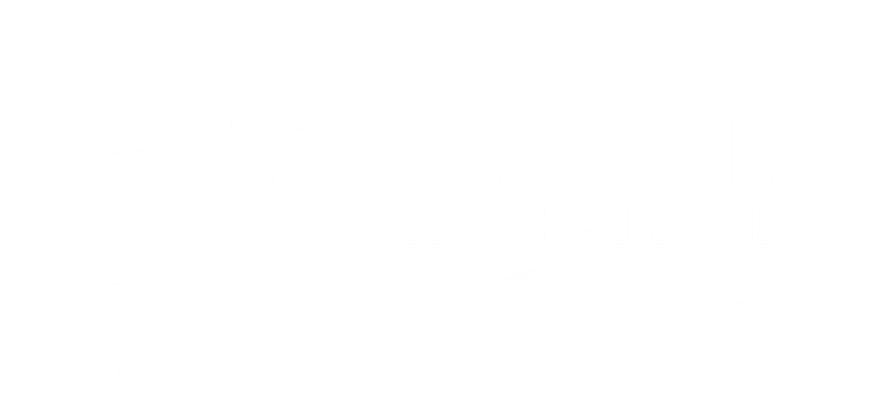 03-2020
iteenchallenge.org   Как помочь студенту поставить цели  Course T505.18
24